Modulo 4 - Sicurezza e rischio informatico
Prevenzione e gestione dei rischi
Gianluca Peco
Sommario
Rischio informatico
Analisi del rischio
Mitigazione del rischio
Come l’INFN supporta gli amministratori di sistema nella mitigazione dei rischi
Best practices INFN-Cloud
Norme d’uso INFN per i sistemi Linux
11/11/2021
Gianluca Peco
2
Sommario
Esempi di strumenti di mitigazione che gli amministratori possono utilizzare 
Regolari aggiornamenti di sistema (Centos7,Ubuntu,docker)
Scansioni di vulnerabilità e report periodici
Log e Monitoring delle risorse
Host firewall – iptables-ufw-firewalld
Application control – selinux-apparmor
Intrusion detection and prevention – fail2ban
Simulazione di checklist basata su template AGID
Analisi e commenti relativi ad alcuni controlli
11/11/2021
Gianluca Peco
3
Introduzione
Tutto quello che vedrete non è ovviamente esaustivo della materia. Esistono molti modi per ottenere gli stessi risultati
Per molti di voi le informazioni saranno già note per altri meno. Lo scopo è cercare di arrivare tutti ad un livello minimo di consapevolezza
Le misure di mitigazione non sono obbligatorie di per sè, ma strumenti atti ad ottenere uno scopo
Lo scopo è quello di mitigare i rischi informatici
Sono concetti generali che meritano approfondimento
11/11/2021
Gianluca Peco
4
Rischio e analisi del rischio
INFN
Agid
5
Gianluca Peco
11/11/2021
Rischio informatico
Il Rischio informatico (o cyber risk) è il rischio che venga violato uno dei requisiti di confidenzialità, integrità o disponibilità di un’informazione 
Le cause possono essere attacchi hacker, malfunzionamenti dei sistemi, incidenti, difetti di design dei sistemi e molte altre
Le Conseguenze vanno dal danno d’immagine, alla perdita di dati,  alla violazione di norme (con relative sanzioni), al fallimento nel raggiungimento di obiettivi scientifici (a causa di corruzione dei dati in analisi), ecc…
Il livello di Rischio R è dato dalla formula 
R = P x C
P: Probabilità accadimento dell’evento rischioso
C: Conseguenza
11/11/2021
Gianluca Peco
6
Analisi del rischio
L’analisi del rischio è il processo con cui comprendiamo la natura del rischio e lo misuriamo (cioè determiniamo il livello di rischio R = P x C)
Passi del processo: 
identificazione dei rischi: posso “inventarli” oppure selezionarli da elenchi come quelli NIST, ISO 27005​, ENISA (Threat lendscape 2020) ​
Stima dei rischi: do un valore ai rischi
Valutazione dei rischi: confronto i valori con una soglia di accettabilità e decido se sia necessario mitigarli o meno
Esistono vari strumenti per l’analisi del rischio, qui di seguito la documentazione sul tool di AgID
Link a tool risk assessment AgID  (documentazione aperta, accesso al tool ristretto)
11/11/2021
Gianluca Peco
7
Mitigazione del rischio
Mitigare un rischio significa diminuirne la probabilità di accadimento oppure le conseguenze nel caso che si manifesti
Alcuni esempi di mitigazione del rischio:
Rischio ransomware -> mitigazione: backup offline 
Rischio phishing -> mitigazione: formazione del personale
Rischio generico di cyber attack -> mitigazione: 
Diminuire le vulnerabilità tramite aggiornamenti periodici e vulnerability scan
Diminuire la superficie d’attacco tramite firewall (host firewall,network firewall)
Rilevare tempestivamente o prevenire le intrusioni tramite IDS o IPS
Hardening dei sistemi -> openscap, controllo delle configurazioni
Rischio di accesso non autorizzato a risorse confidenziali:
gestione dei privilegi, crittografia
application control
Intrusion Detection System, Intrusion Prevention System
Endpoint Detection Response
Rischio indisponibilità di servizi o dati -> monitoring
11/11/2021
Gianluca Peco
8
Best practices e Norme d’uso
Norme INFN e MM Agid
INFN Cloud
9
Gianluca Peco
11/11/2021
Norme d’uso INFN: scopo
Allo scopo di supportare i sistemisti e di garantire livelli omogenei di applicazione delle policy e mitigazione del rischio, INFN (Harmony, CCR, INFN Cloud) ha prodotto linee guida da applicare ai vari sistemi in uso
è possibile utilizzare anche misure diverse, atte ad ottenere risultati equivalenti in termini di mitigazione del rischio
Nel caso di sistemi che trattano dati tutelati dal GDPR tali Norme devono essere implementate a priori
Vedremo a fine modulo una simulazione
GDPR – Misure da adottare by default e by design !
11/11/2021
Gianluca Peco
10
[Speaker Notes: A volte si parla di linee guida, altre di norme d’uso: uniformare oppure chiarire perchè si usano questi diversi termini]
Norme d’uso per l’utilizzo dei sistemi INFN (basate su MM AgID)
Il sistema DEVE essere mantenuto costantemente aggiornato. In particolare SI DEVONO applicare tutte le patch di sicurezza non appena disponibili [ABSC ID 4.8.2]. Per far questo possono essere impostati aggiornamenti automatici (p.e. tramite cron) sia per i pacchetti presenti nella distribuzione sia per il software esterno [ABSC ID 4.5.1].
Qualora sul sistema siano presenti servizi critici che potrebbero interrompersi in seguito ad aggiornamenti automatici DEVE comunque esser previsto un sistema di allarmistica che verifchi la disponibilità di aggiornamenti. In tal caso SI DEVE attribuire alle azioni per la risoluzione delle vulnerabilità un livello di priorità in base al rischio associato, in particolare SI DEVONO applicare le patch per le vulnerabilità a partire da quelle più critiche [ABSC ID 4.8.2].
Aggiornamento del sistema
11/11/2021
Gianluca Peco
11
[Speaker Notes: Basate su MM Agid]
Norme d’uso per l’utilizzo dei sistemi INFN (basate su MM AgID)
Qualora non sia possibile risolvere le vulnerabilità accertate SI DEVE documentare il rischio accettato [ABSC ID 4.7.1], dandone comunicazione al Servizio Calcolo e Reti.
A seguito di modifche significative del sistema (p.e. aggiunta di nuovi servizi), È OBBLIGATORIO concordare con il Servizio Calcolo l'esecuzione di una scansione di sicurezza per individuare eventuali ulteriori vulnerabilità [ABSC ID 4.1.1]. A scansione avvenuta, DEVONO essere intraprese tutte le azioni necessarie per risolvere le vulnerabilità accertate o, qualora non sia possibile, documentare il rischio accettato, dandone comunicazione al Servizio Calcolo.
Aggiornamento del sistema
11/11/2021
Gianluca Peco
12
[Speaker Notes: MM Agid]
Norme d’uso per l’utilizzo dei sistemi INFN (basate su MM AgID)
È OBBLIGATORIO mantenere l'inventario di tutte le utenze amministrative, garantendo che ciascuna di esse sia debitamente e formalmente autorizzata [ABSC ID 5.2.1].
Le utenze amministrative DEVONO essere utilizzate solamente per efettuare operazioni che ne richiedano i privilegi, registrando ogni accesso efettuato. A tal fne È OBBLIGATORIO utilizzare sempre sudo per eseguire comandi di amministrazione [ABSC ID 5.1.2].
È OBBLIGATORIO assicurare la completa distinzione tra utenze privilegiate e non privilegiate degli amministratori, alle quali DEVONO corrispondere credenziali diverse [ABSC ID 5.10.1]. In altre parole, se un utente di un sistema ha anche il ruolo di amministratore di tale sistema, avrà due account diferenti di cui solo uno facente parte del gruppo sudoers da usare per eseguire comandi di amministrazione.
È OBBLIGATORIO che tutte le utenze, in particolare quelle amministrative, debbano essere nominative e riconducibili ad una sola persona [ABSC ID 5.10.2].
Gestione degli utenti
11/11/2021
Gianluca Peco
13
[Speaker Notes: MM Agid]
Best practices di INFN Cloud
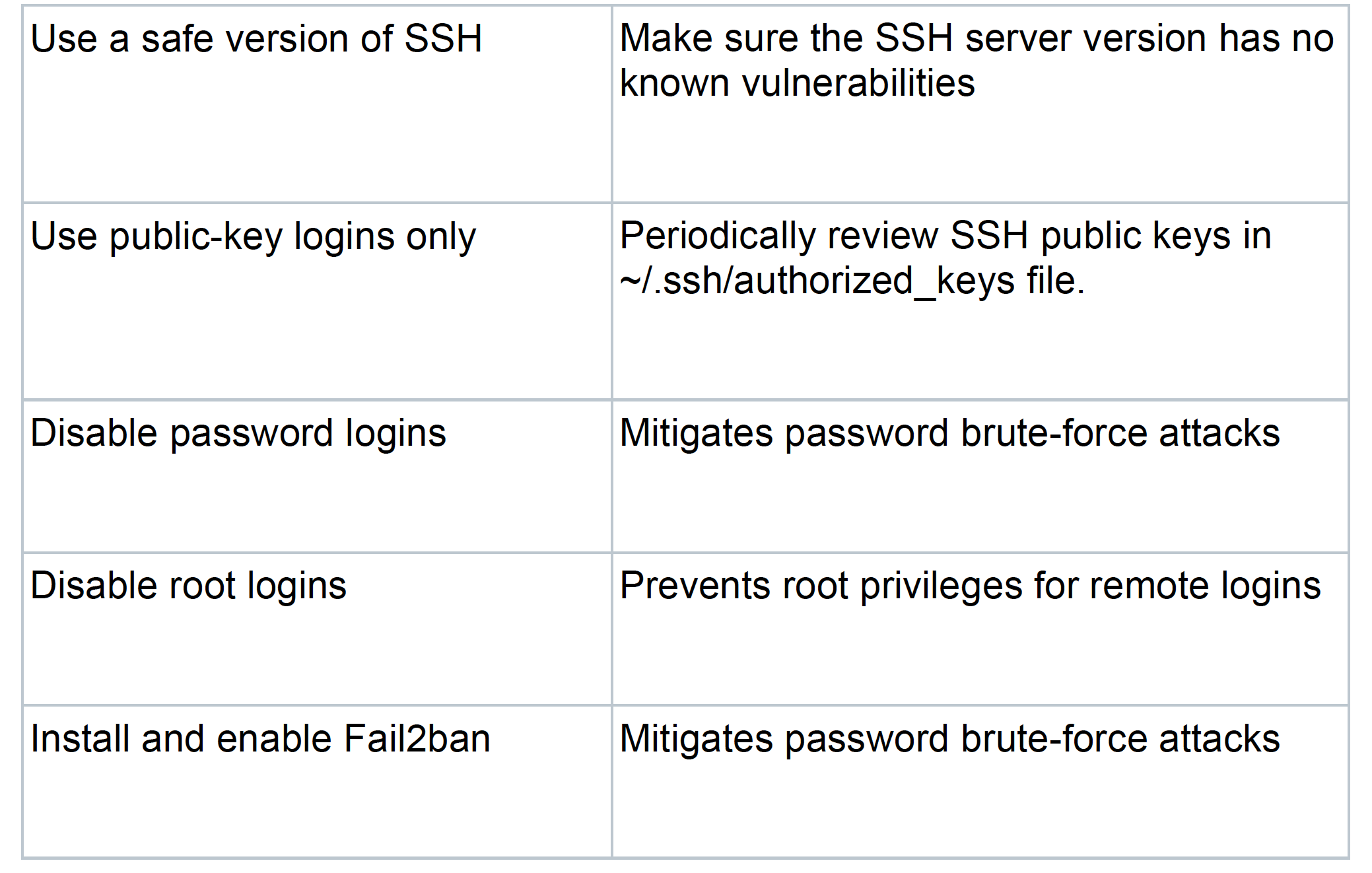 https://baltig.infn.it/infn-cloud/policies_and_procedures/-/raw/master/security_recommendations_latest.pdf?inline=true
11/11/2021
Gianluca Peco
14
Aggiornamenti di sistema
Centos
Ubuntu
Docker
15
Gianluca Peco
11/11/2021
Regolari aggiornamenti di sistema–Centos7
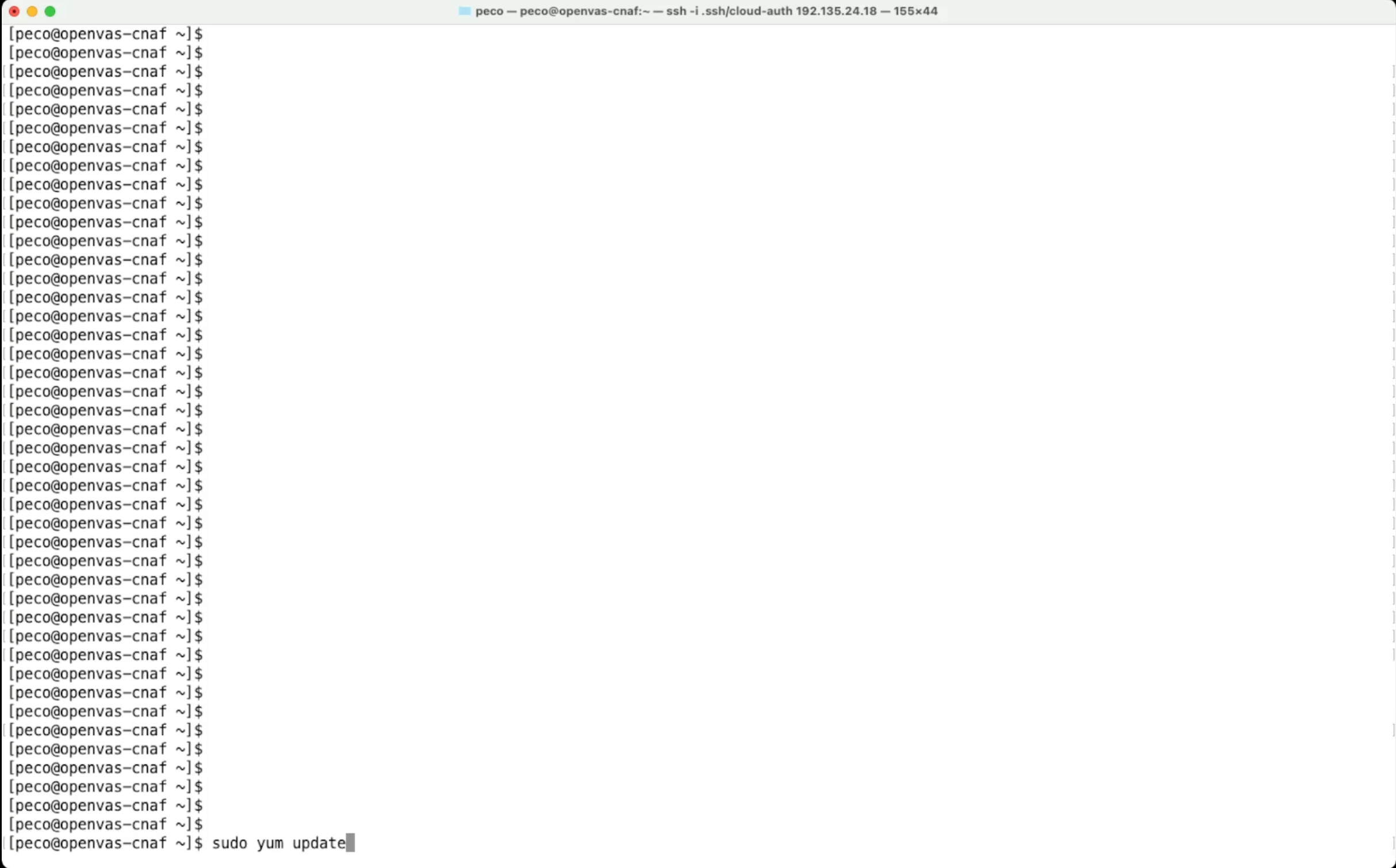 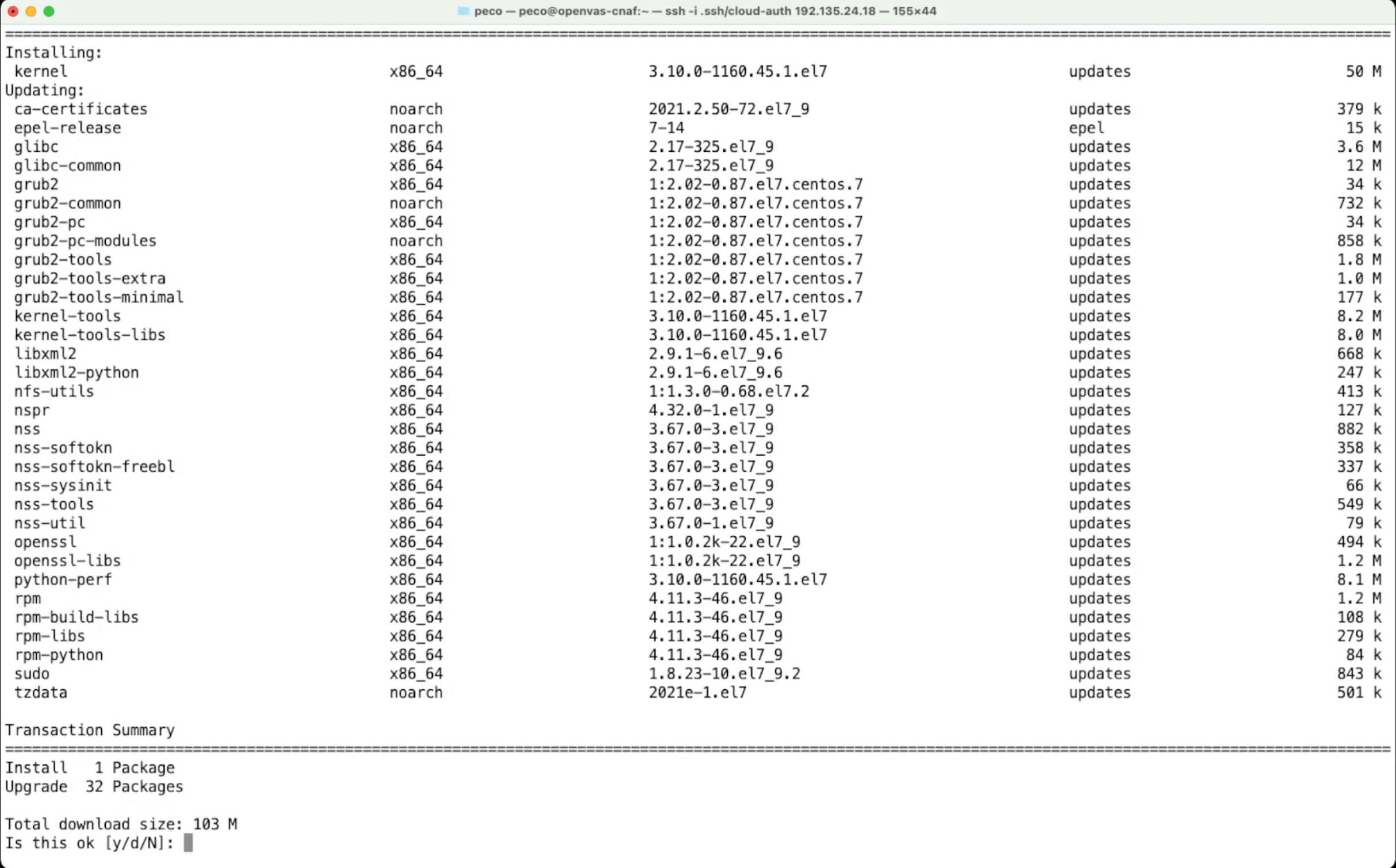 Aggiornamenti di sistema Centos7
sudo yum update
sudo yum upgrade
Nel caso di kernel upgrade anche 
sudo reboot
In caso di upgrade richiesti da Cloud SiT vi verrano 
inviate istruzioni specifiche
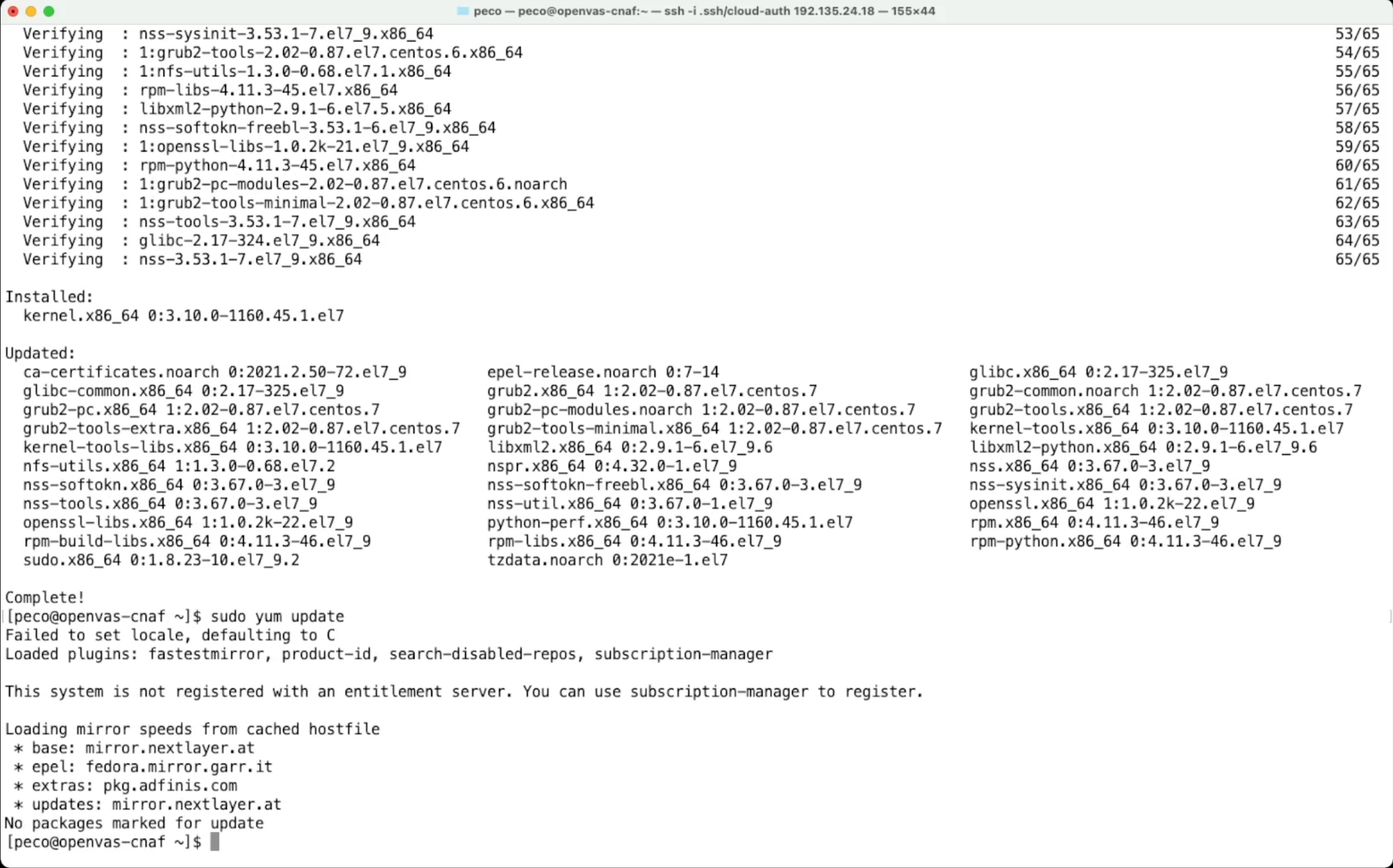 https://access.redhat.com/documentation/en-us/red_hat_enterprise_linux/7/html/system_administrators_guide/ch-yum#sec-Checking_For_Updates
11/11/2021
Gianluca Peco
16
Regolari aggiornamenti di sistema - Ubuntu
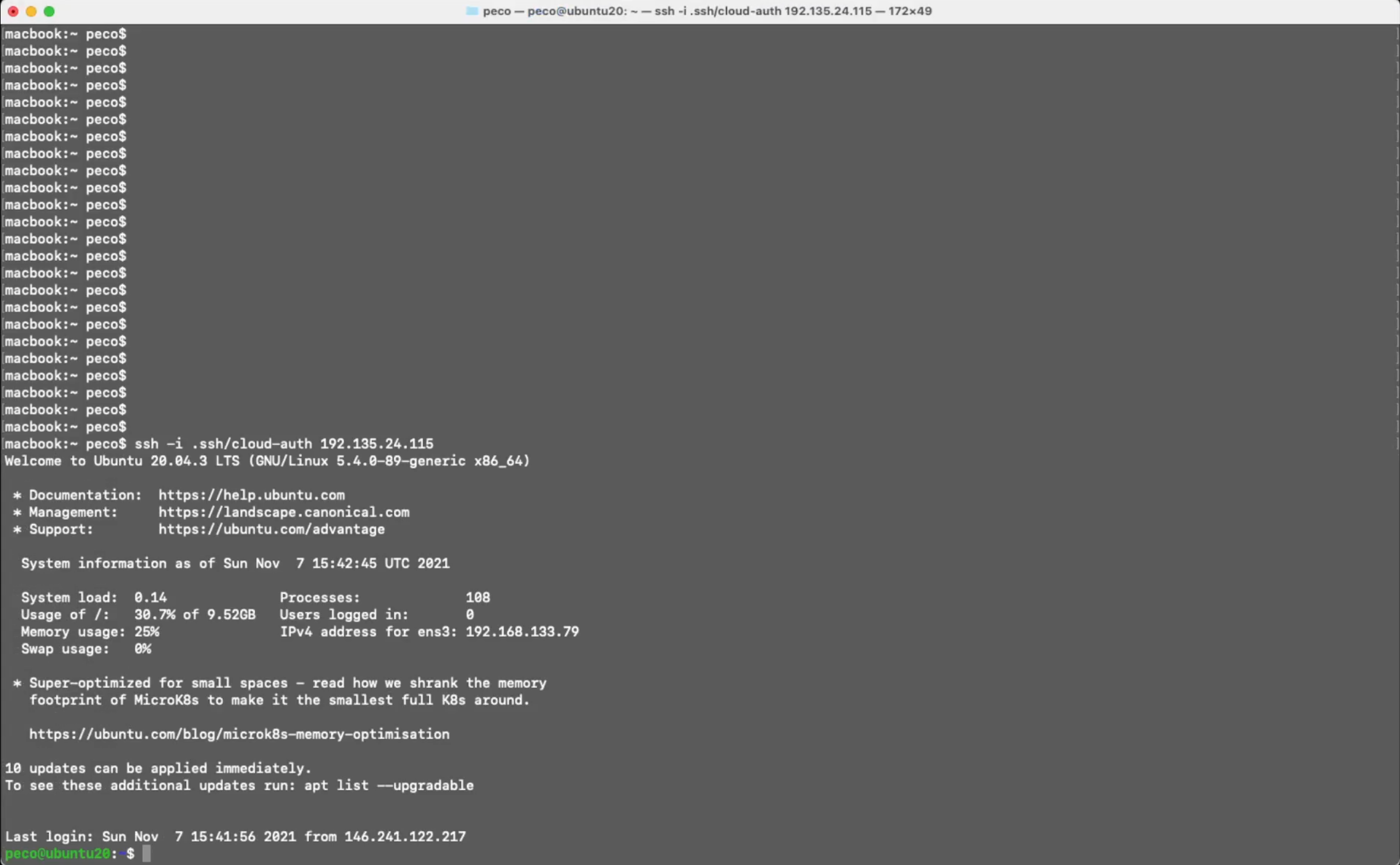 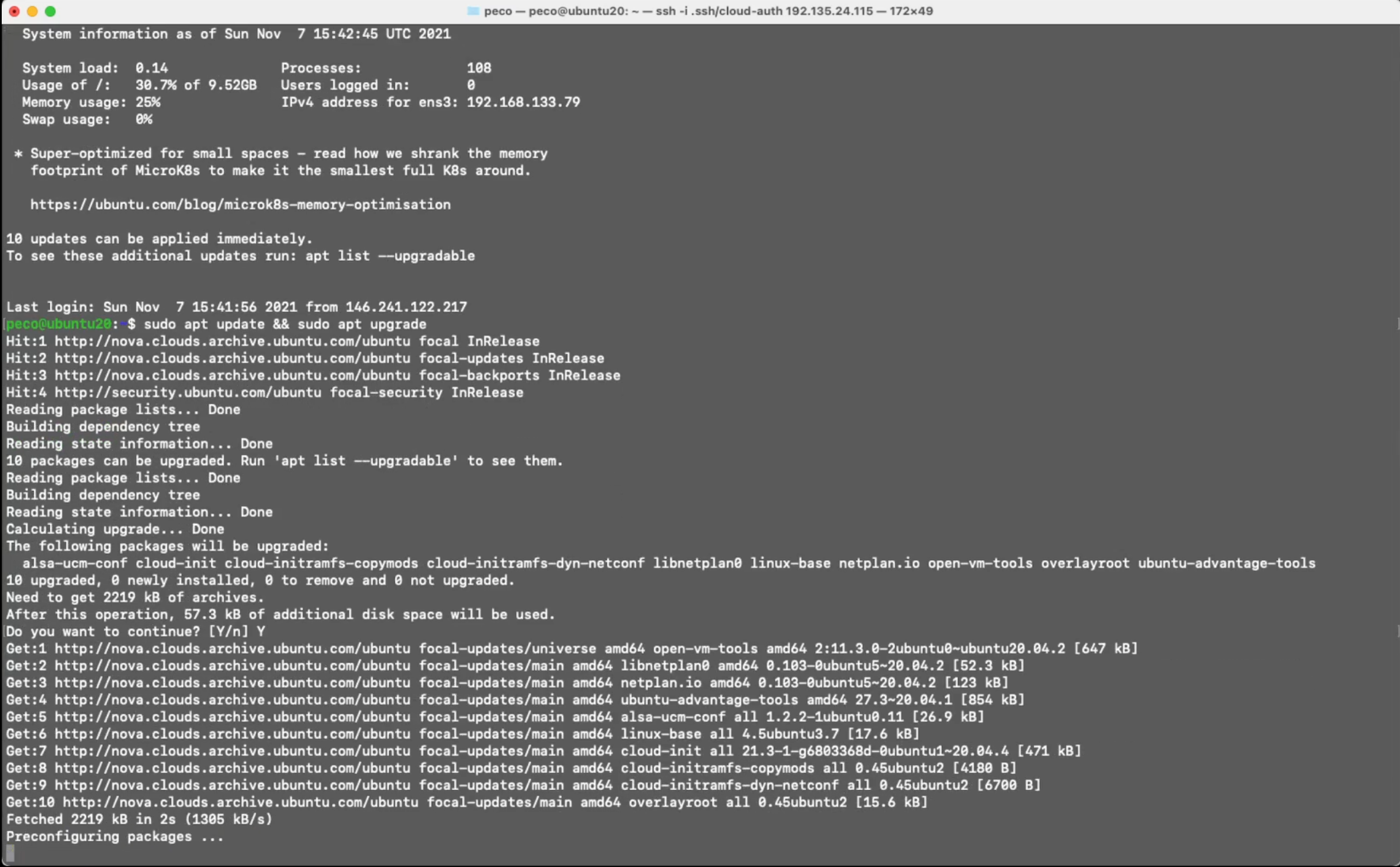 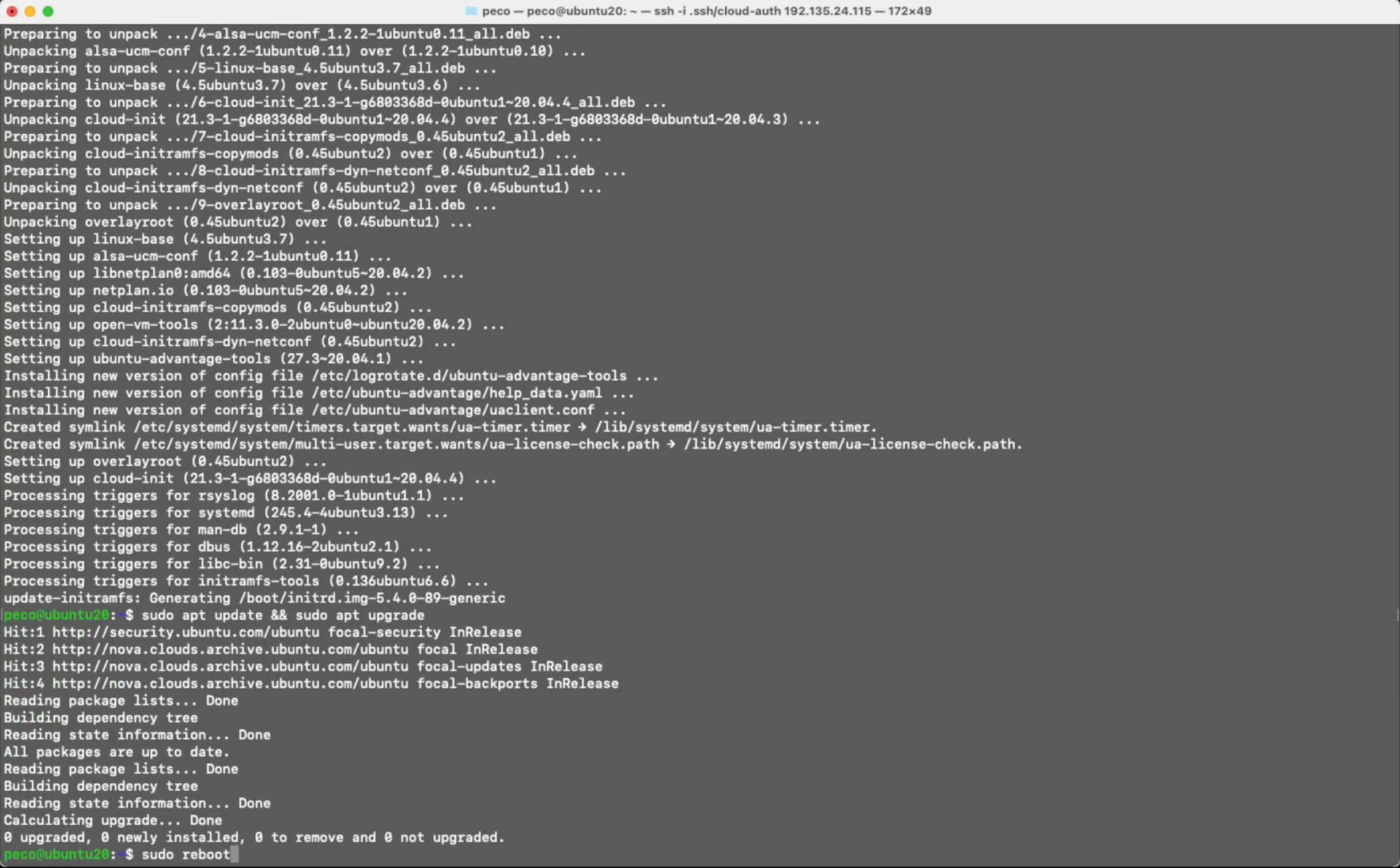 Aggiornamenti di sistema Ubuntu
sudo apt update
sudo apt upgrade
Nel caso di kernel upgrade anche 
sudo reboot
Nel caso di aggiornamenti richiesti da Cloud SiT 
verrano inviate istruzioni dettagliate
https://ubuntu.com/server/docs/upgrade-introduction
11/11/2021
Gianluca Peco
17
Aggiornamenti e upgrade - docker
presentazione sulla sicurezza dei container 
by Andrea Ceccanti
https://agenda.infn.it/event/27381/sessions/20546/attachments/82653/108709/20210617-Best-Practices-For-Containerized-Applications.pdf
11/11/2021
Gianluca Peco
18
Scansioni di vulnerabilità e report periodici
Greenbone
nmap
netstat
lsof
19
Gianluca Peco
11/11/2021
[Speaker Notes: Dopo non parli di telnet e di openvas, o si tolgono da qui, oppure si aggiungono le slide]
Schema logico rete
Policy 1 – Firewall perimetrale – Fisse
Policy 2 – Security Groups – Creazione/Ticket
Policy 3 – Host Firewall – Modificabili
11/11/2021
Gianluca Peco
20
Schema logico rete
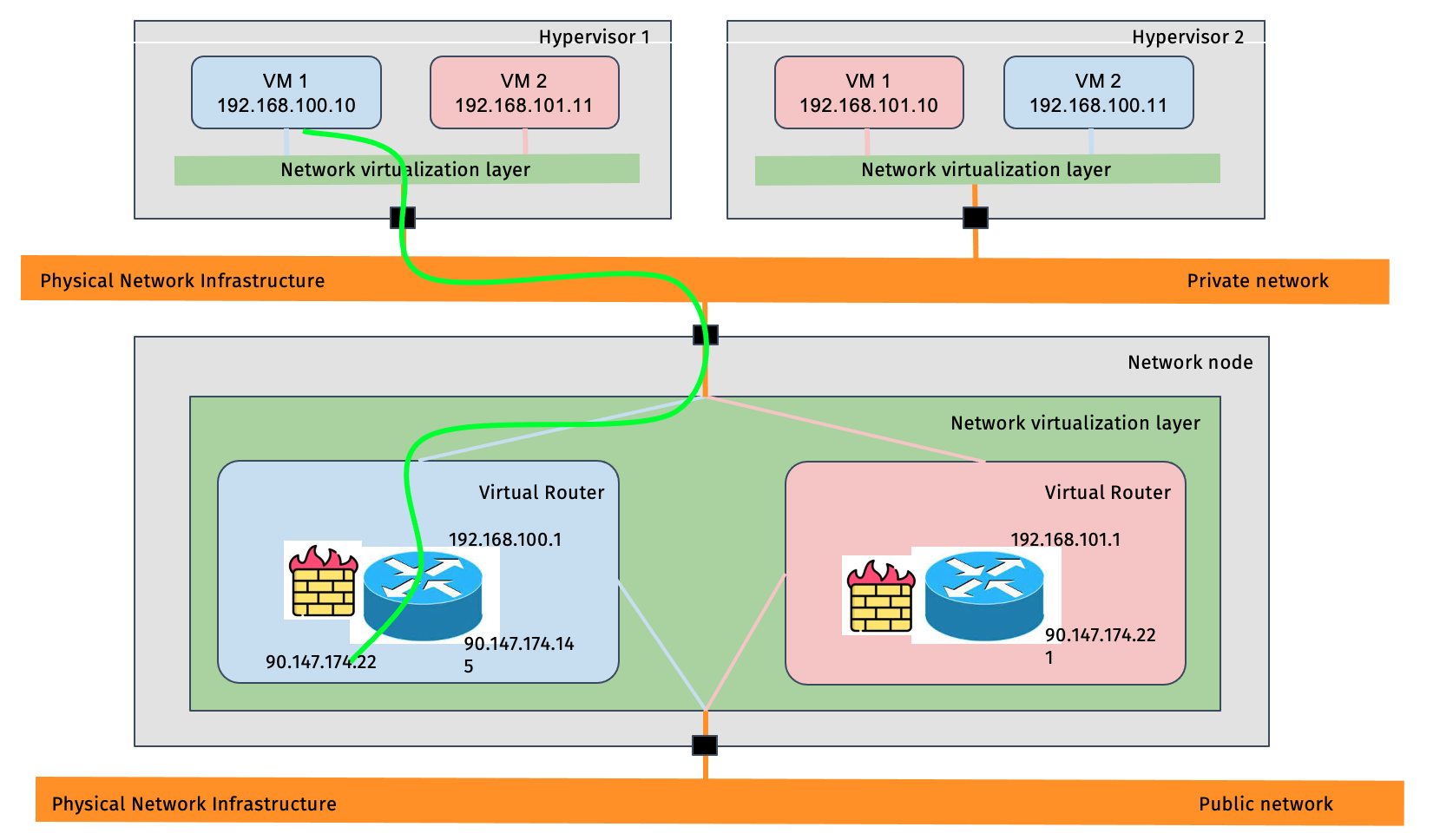 slide di Stefano – modulo 4
11/11/2021
Gianluca Peco
21
Firewall policy perimetrali
Sono chiuse sul firewall perimetrale tutte le porte basse (well known) tranne: 
22 (ssh)
80 (http)
443 (https) 
Sono aperte sul firewall perimetrale tutte le porte alte (>1024) tranne:
1080 (socks proxy) 
1191 (gpfs) (udp+tcp)  
2049, 4045, 4046, 4049, 20048, 20049 (nfs) (udp+tcp)  
3260 (iscsi)  
3389 (rdp)  
5900 (vnc)  
5800 (jvr)  
10000 (webmin)  
6000 to 6023 (X11)
Regole di firewall perimetrali di INFN Cloud
11/11/2021
Gianluca Peco
22
Scansioni di vulnerabilità e report
Lo scopo di una scansione di vulnerabilità è la valutazione “attiva” dello stato di configurazione e aggiornamento di un sistema attraverso strumenti automatici
Si può eseguire via rete cercando di identificare quello che potrebbe rilevare un potenziale attaccante situato nella rete in una posizione equivalente
Si può eseguire via ssh da remoto utilizzando un account non privilegiato simulando la posizione di un potenziale attaccante prima di ottenere privilegi amministrativi (privilege escalation)
Le scansioni fotografano lo stato di esposizione di un sistema da posizioni differenti (cybersecurity posture)
11/11/2021
Gianluca Peco
23
Scansioni di vulnerabilità e report
Scansioni di vulnerabilità effettuate regolarmente (settimanalmente) da INFN Cloud sia sui servizi centrali che sulle risorse utente
Si utilizza Greenbone/Openvas 
I report dettagliati e gli allarmi generano messaggi agli amministratori delle risorse nonchè al team di gestione di INFN Cloud
Analisi continua delle vulnerabilità
11/11/2021
Gianluca Peco
24
Greenbone – report Vulnerabilità
11/11/2021
Gianluca Peco
25
Greenbone – report Asset inventory
11/11/2021
Gianluca Peco
26
Greenbone – report Software inventory
11/11/2021
Gianluca Peco
27
Installazione docker container basato su Greenbone/Openvas
https://immauss.github.io/openvas/
sudo apt install docker.io
sudo docker volume create openvas
sudo docker run --detach --publish 443:9392 -e PASSWORD=”somepassword" -e HTTPS="true" --volume openvas:/data --name openvas immauss/openvas
sudo docker restart openvas
oppure direttamente in docker desktop
Attenzione le scansioni si effettuano solo sulle rirorse assegnate delle quali siamo amministratori !!
11/11/2021
Gianluca Peco
28
Scansioni e report
Alcuni tool a CLI per l’ analisi della superficie di esposizione
nmap
netstat
nc
lsof
telnet
Vedrermo un paio di esempi di nmap e netstat
Sono toolbox a riga di comando – “man comando” per la documentazione
11/11/2021
Gianluca Peco
29
[Speaker Notes: Dopo non parli di telnet]
Scansioni e report - nmap
11/11/2021
Gianluca Peco
30
31
Scansioni e report  nmap
Sono toolbox a riga di comando – “man comando” per la documentazione
Gianluca Peco
11/11/2021
Scansioni e report - netstat
Sono toolbox a riga di comando – “man comando” per la documentazione
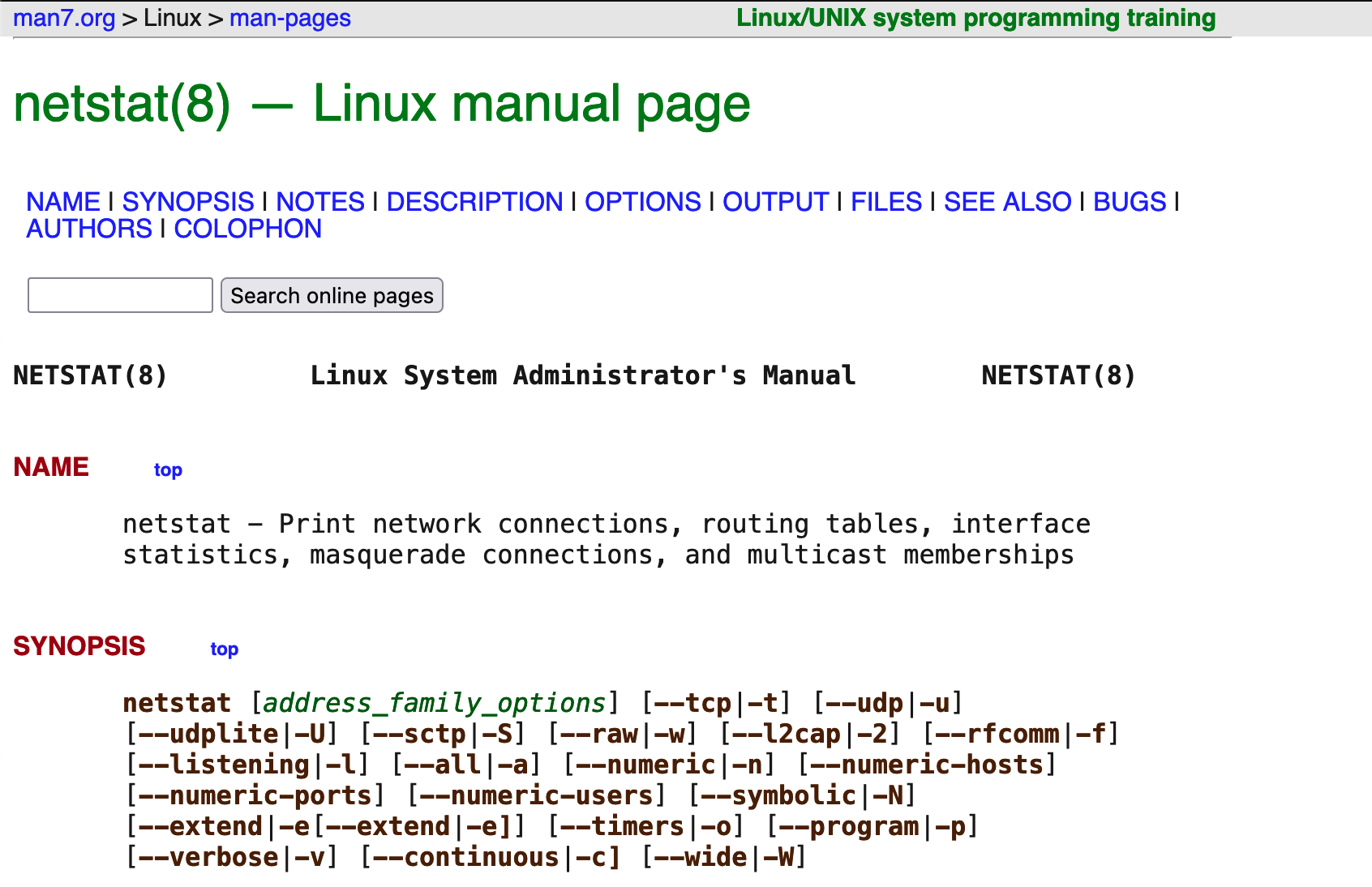 11/11/2021
Gianluca Peco
32
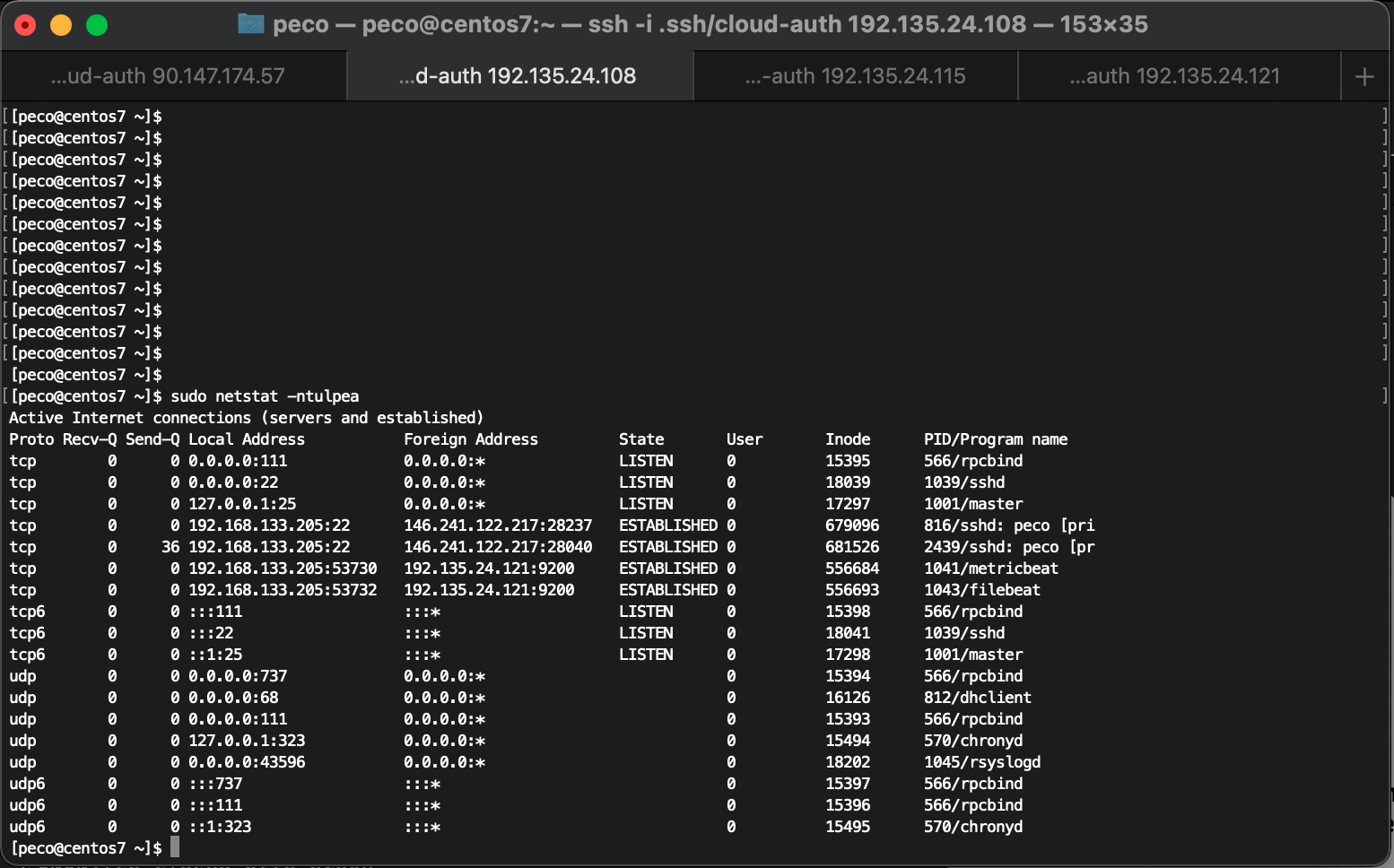 33
Scansioni e report  netstat
Sono toolbox a riga di comando – “man comando” per la documentazione
Gianluca Peco
11/11/2021
Scansioni e report - lsof
Sono toolbox a riga di comando – “man comando” per la documentazione
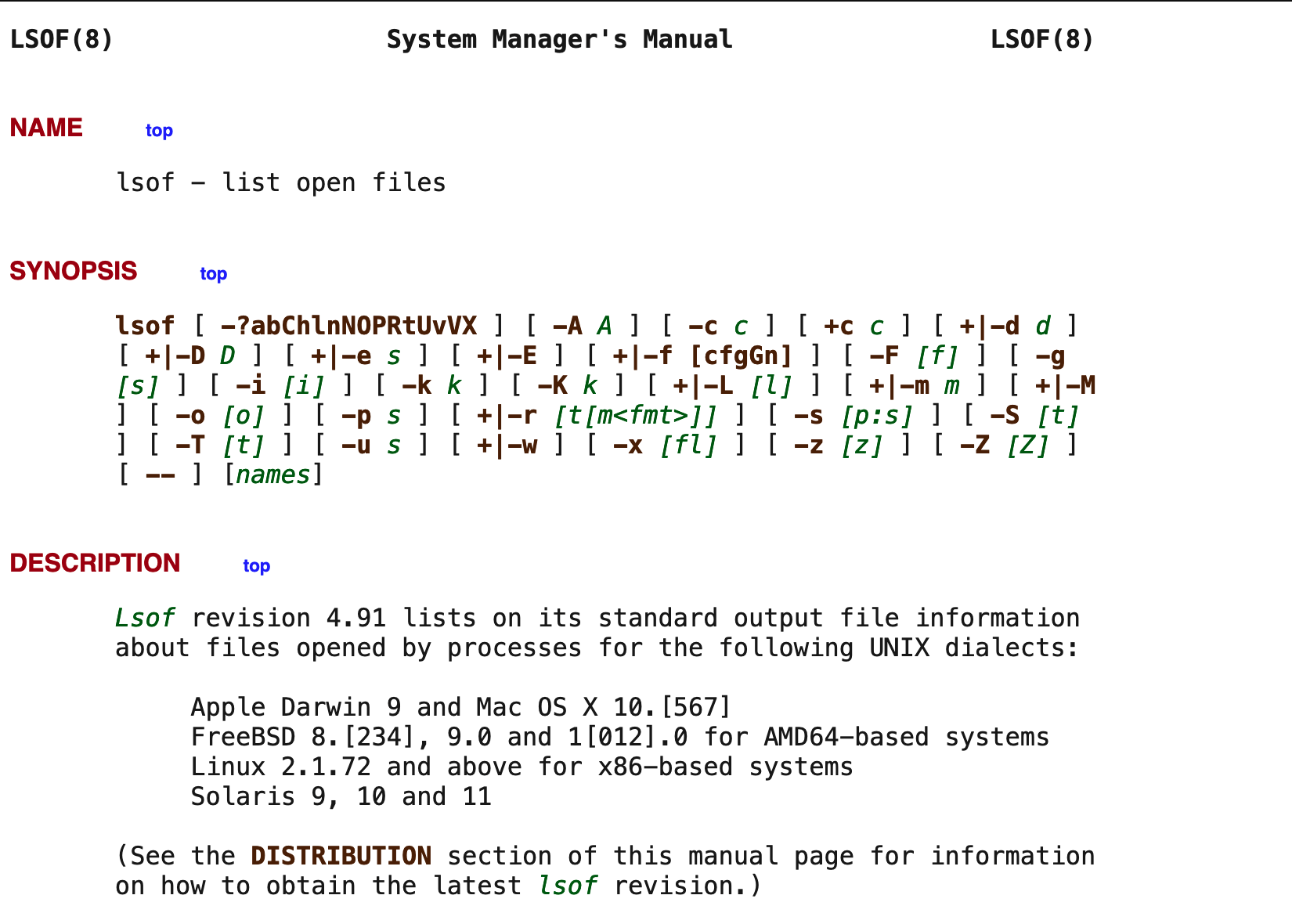 11/11/2021
Gianluca Peco
34
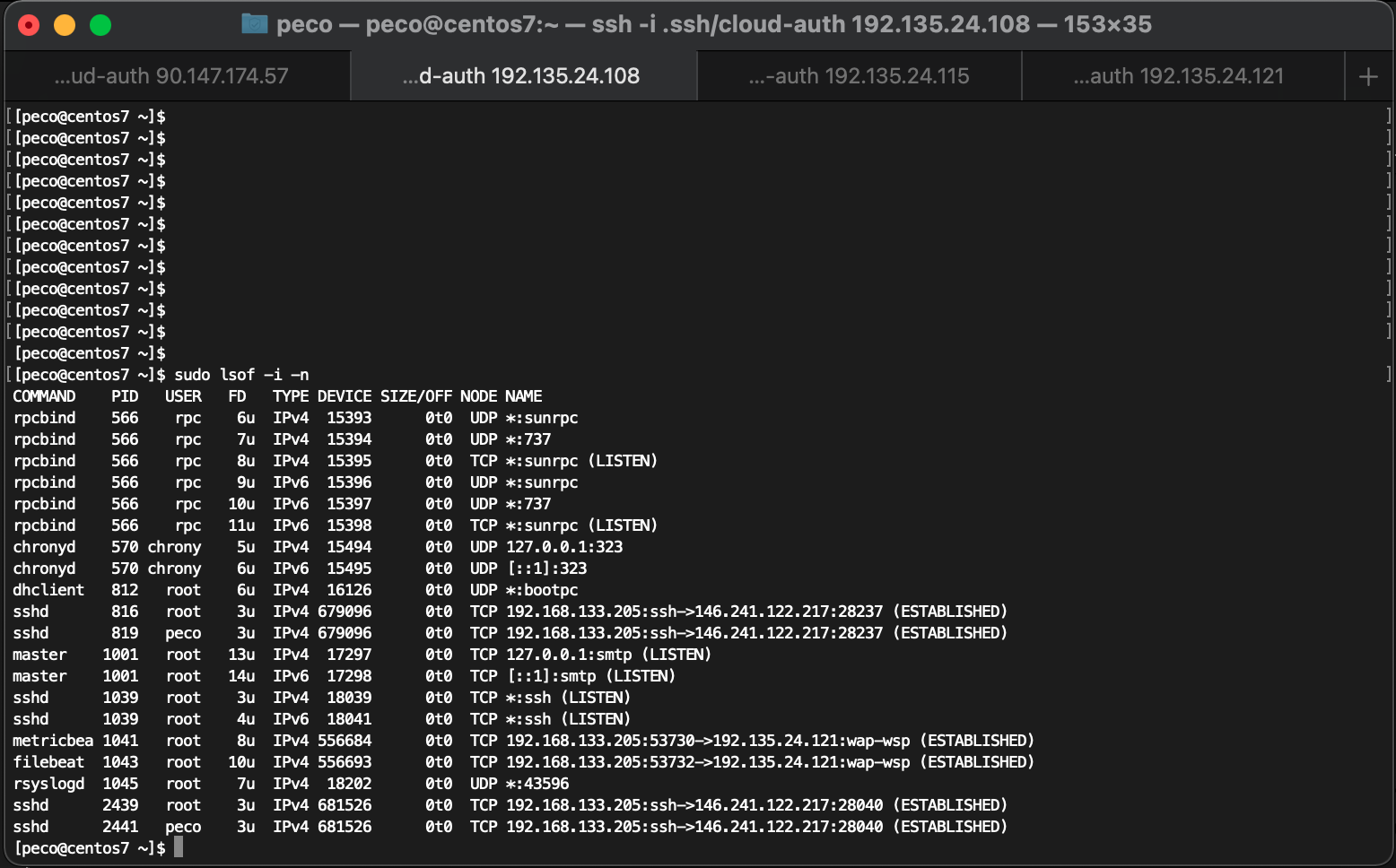 35
Scansioni e report  lsof
Sono toolbox a riga di comando – “man comando” per la documentazione
Gianluca Peco
11/11/2021
Log e monitoring
syslog
ELK
36
Gianluca Peco
11/11/2021
Analisi dei log
syslog – formato standard dei file di logging. Nei sistemi *nix sono tipicamente in /var/log. I file più interessanti per il monitoring della sicurezza e degli accessi sono :
/var/log/messages o /var/log/syslog
/var/log/secure o /var/log/auth.log
rsyslog – applicazione che permette di inviare e ricevere i file di log per l’archiviazione remota
INFN Cloud remotizza i file di log principali verso un syslog server centralizzato
Le modalità di analisi degli eventi di log sono molteplici, questi sono gli esempi più comuni
11/11/2021
Gianluca Peco
37
Analisi dei log e monitoring – ELK
Esempi di monitoring realizzati con ELK
Installato e configurato l’agent metricbeat per la raccolta e pubblicazione di metriche per il monitor di risorse 
Raccoglie metriche sia del SO che del docker/k8s in esecuzione
Pubblica e raccoglie le metriche in ELK con dashboard autoconfigurata out of the box
Esempio di uso di ELK@INFNCloud per il monitoring
11/11/2021
Gianluca Peco
38
Monitoring con ELK@INFN Cloud
11/11/2021
Gianluca Peco
39
Monitoring con ELK@INFN Cloud
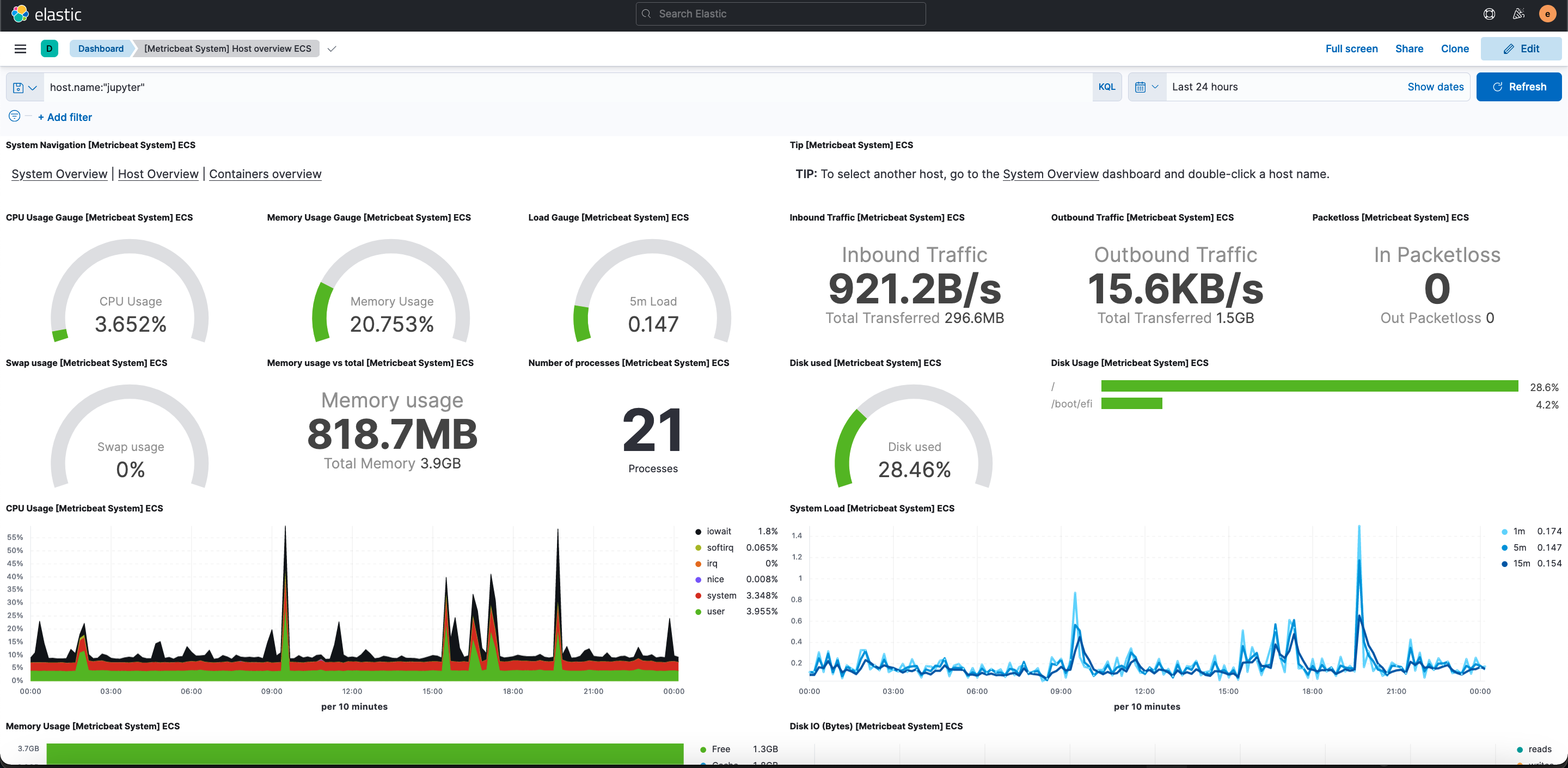 11/11/2021
Gianluca Peco
40
Analisi dei log e monitoring – ELK
Syslog centralizzato realizzato con ELK
Installare agent filebeat per syslog 
Raccoglie e pubblica syslog in ELK
Dashboard preconfezionata con funzioni minimali di analisi
Visualizzazione dei pattern analizzati
sudo, tentativi ssh, eventi syslog
Esempio di uso di ELK@INFN Cloud per il syslog centralizzato
11/11/2021
Gianluca Peco
41
Analisi dei log e monitoring – ELK
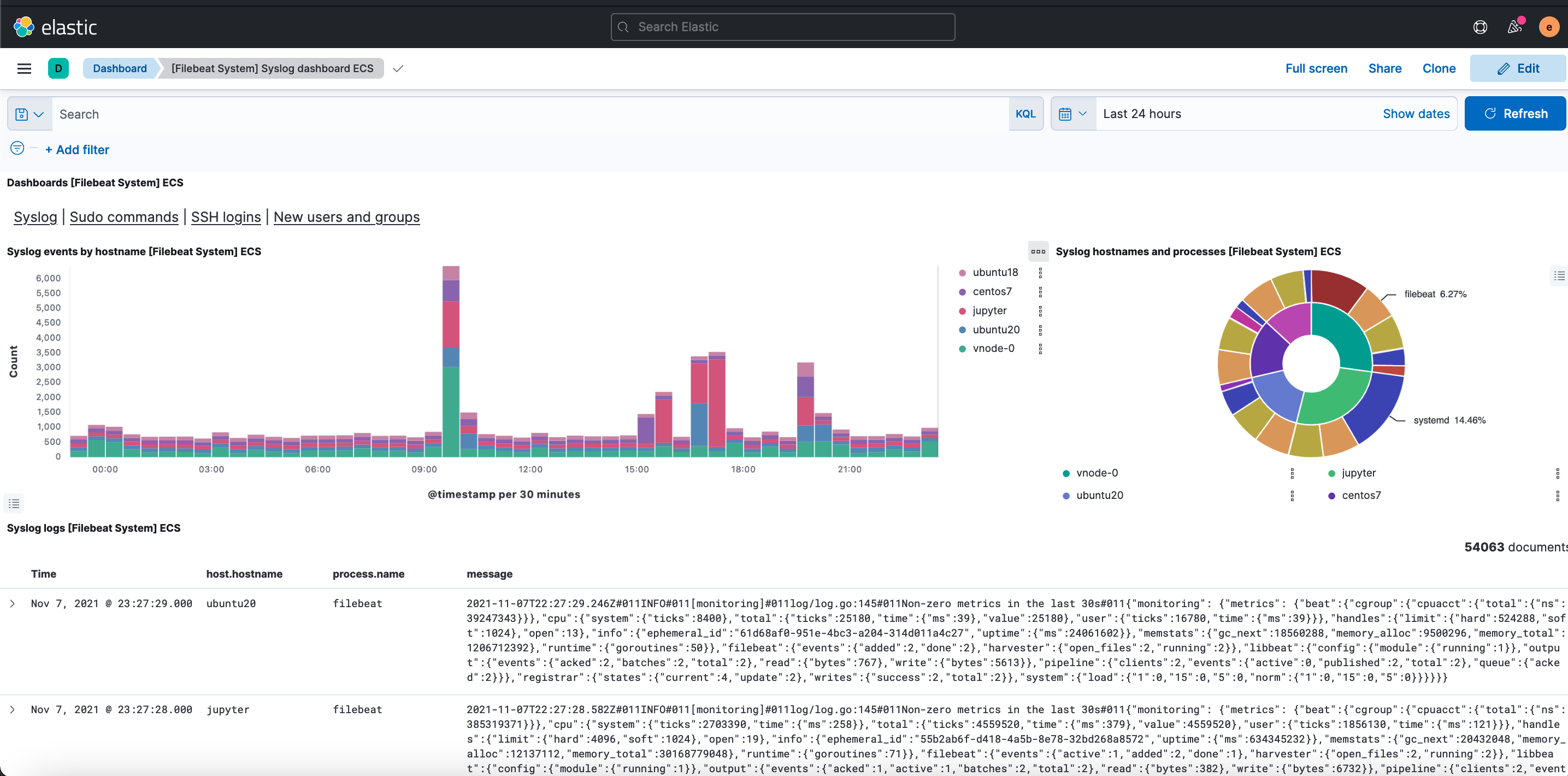 11/11/2021
Gianluca Peco
42
Analisi dei log e monitoring – ELK
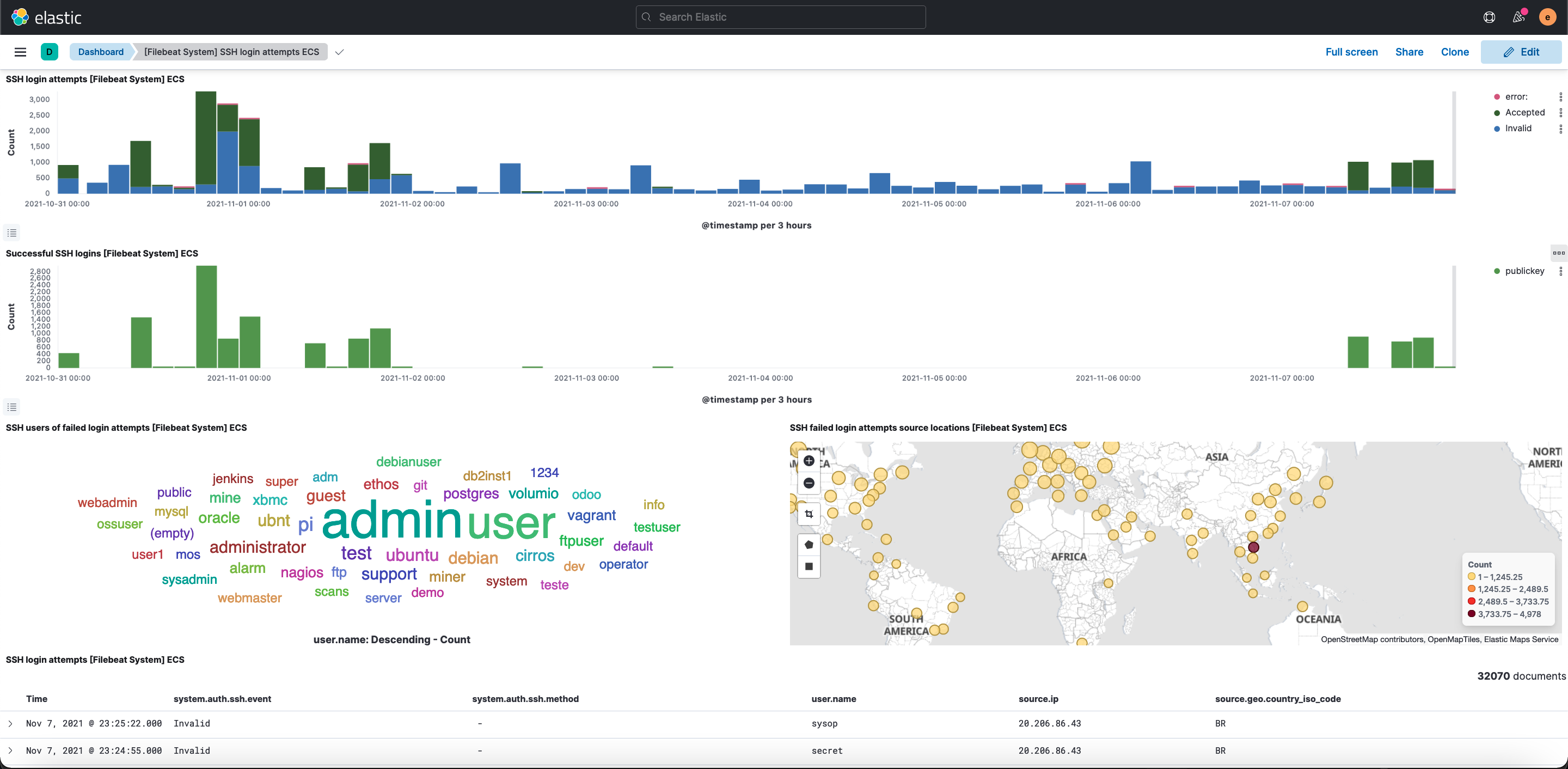 11/11/2021
Gianluca Peco
43
Mitigazione dei rischi
Host firewall: iptables/firewalld
Application control: selinux, apparmor
Intrusion detection and prevention: fail2ban
Hardening: openscap
44
Gianluca Peco
11/11/2021
Iptables
IPTABLES(8)                                                       iptables 1.4.21                                                       IPTABLES(8)
NAME
       iptables/ip6tables -- administration tool for IPv4/IPv6 packet filtering and NAT
      target = -j targetname [per-target-options]
DESCRIPTION
       Iptables  and ip6tables are used to set up, maintain, and inspect the tables of IPv4 and IPv6 packet filter rules in the Linux kernel.  Sev-
       eral different tables may be defined.  Each table contains a number of built-in chains and may also contain user-defined chains.
       Each chain is a list of rules which can match a set of packets.  Each rule specifies what to do with a packet that matches.  This is  called
       a `target', which may be a jump to a user-defined chain in the same table.TARGETS
       A  firewall  rule specifies criteria for a packet and a target.  If the packet does not match, the next rule in the chain is examined; if it
       does match, then the next rule is specified by the value of the target, which can be the name of a user-defined chain, one  of  the  targets
       described in iptables-extensions(8), or one of the special values ACCEPT, DROP or RETURN.
       ACCEPT  means to let the packet through.  DROP means to drop the packet on the floor.  RETURN means stop traversing this chain and resume at
       the next rule in the previous (calling) chain.  If the end of a built-in chain is reached or a rule in a built-in chain with  target  RETURN
       is matched, the target specified by the chain policy determines the fate of the packet.
IPTABLES permette di gestire le regole di firewall locali (host firewall )
11/11/2021
Gianluca Peco
45
Iptables
Tipica configurazione di iptables di base.  INPUT tutto chiuso tranne  22,80
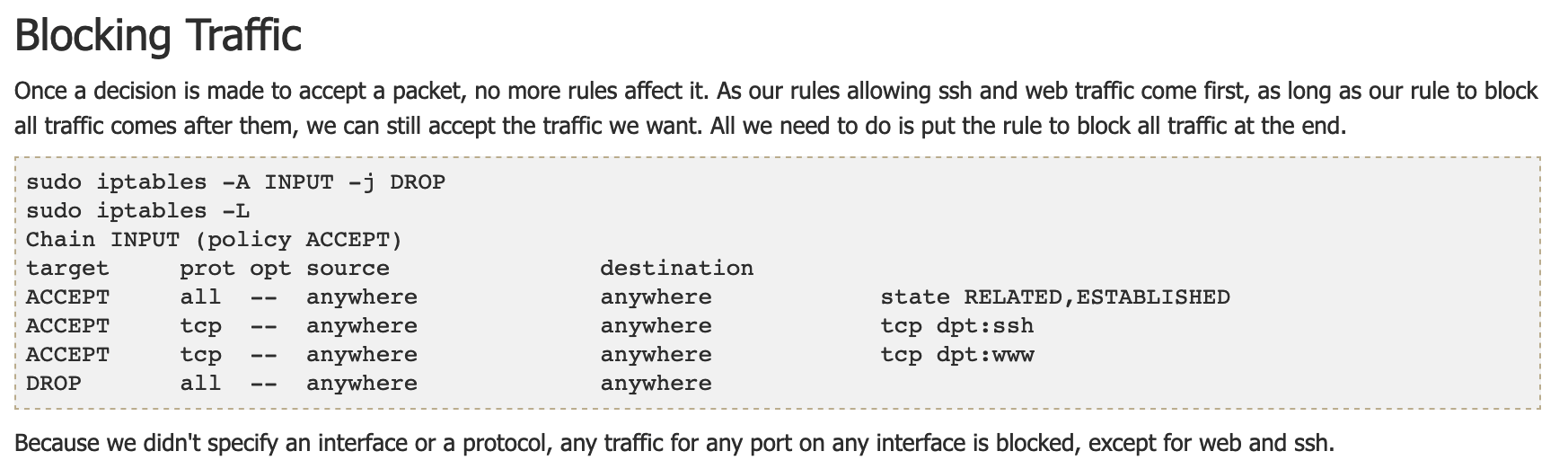 IPTABLES permette di gestire le regole di firewall locali (host firewall )
11/11/2021
Gianluca Peco
46
Iptables
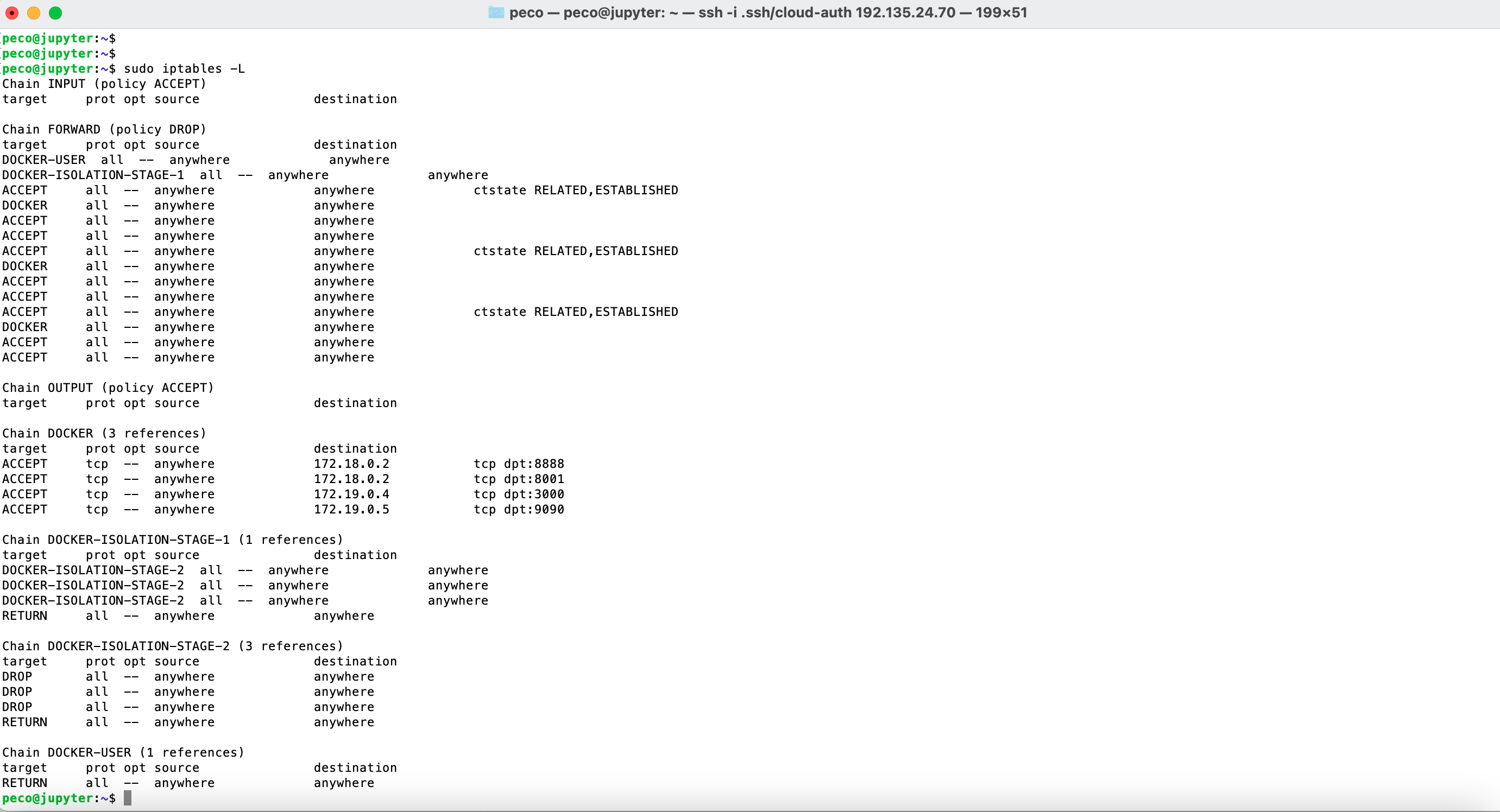 Esempio 1 zona demilitarizzata geografica 
ssh aperta solo a reti INFN
sudo iptables -A INPUT -p tcp -s 131.154.0.0/16 –dport 22 -m conntrack --ctstate NEW,ESTABLISHED -j ACCEPT
Esempio 2 bastion host only
Tutte le porte aperte solo al particolare IP ( Ipbastion=10.10.10.1 )
sudo iptables -A INPUT -p tcp -s 10.10.10.1/32 -m conntrack --ctstate NEW,ESTABLISHED -j ACCEPT
Esempio 3 tutto chiuso tranne la LAN 
Porte dei servizi aperte agli IP pubblici di altri host del proprio tenant 
sudo iptables -A INPUT -p tcp -s 192.135.24.108/24 –dport 80,443,9200,5601 -m conntrack –ctstate NEW,ESTABLISHED –j ACCEPT
https://www.digitalocean.com/community/tutorials/iptables-essentials-common-firewall-rules-and-commands
11/11/2021
Gianluca Peco
47
firewalld
Firewalld service si gestisce attraverso firewalld-cmd
Sintassi completamente differente decisamente più complessa e completa, ma alla fine realizza gli stessi concetti gestendo lo stesso modulo del kernel di iptables
Si presta ad essere utilizzato come completo strumento per host firewalling
La differenza più marcata rispetto iptables e quella di separare runtime da permanent permettendo test e rollback
https://firewalld.org/documentation/man-pages/firewall-cmd.html
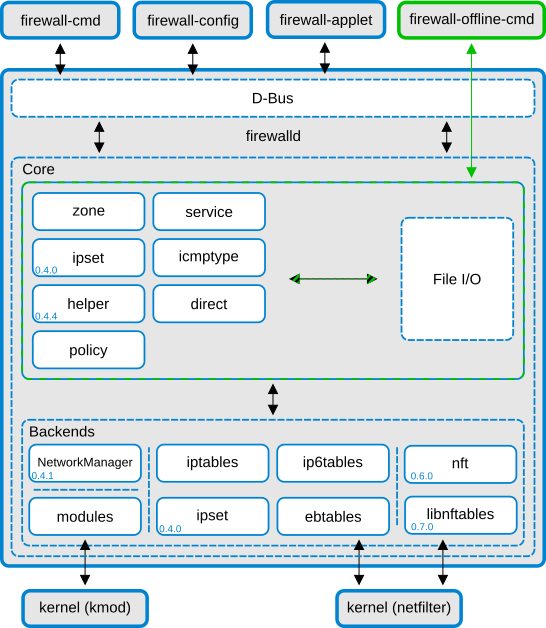 IPTABLES permette di gestire le regole di firewall locali (host firewall)
11/11/2021
Gianluca Peco
48
apparmor
AppArmor è un sistema di Mandatory Access Control (Controllo Accesso Obbligatorio) costruito sull'interfaccia LSM (Linux Security Modules) di Linux. In pratica, il kernel interroga AppArmor prima di ogni chiamata di sistema per sapere se il processo è autorizzato ad eseguire una data operazione. Attraverso questo meccanismo, AppArmor confina programmi ad una serie limitata di risorse. 
I profili AppArmor sono memorizzati in /etc/apparmor.d/ e contengono un elenco delle regole di controllo d'accesso alle risorse che ogni programma può utilizzare. I profili sono compilati e caricati nel kernel dal comando apparmor_parser. Ogni profilo può essere caricato sia in esecuzione sia in complaining mode. La prima fa rispettare la policy e registra i tentativi di violazione, mentre la seconda non applica la policy ma registra sempre le chiamate di sistema che sarebbero state negate.
https://debian-handbook.info/browse/it-IT/stable/sect.apparmor.html
11/11/2021
Gianluca Peco
49
selinux
SELinux definisce i controlli di accesso per le applicazioni, i processi e i file su un sistema basandosi su criteri di sicurezza. Si tratta di una serie di regole che indicano a SELinux gli elementi a cui è possibile accedere o meno, in modo da applicare il criterio di accesso consentito. 
Se, basandosi sulle autorizzazioni nella cache, non è possibile determinare l'accesso, SELinux invia la richiesta al server di sicurezza che verifica il contesto di sicurezza dell'app o del processo e quello del file. Il contesto di sicurezza applicato è quello disponibile nel database dei criteri di SELinux e, a questo punto, l'autorizzazione viene concessa o negata. 
Se l'autorizzazione è negata, in /var/log.messages viene registrato un messaggio "avc: denied".
https://www.redhat.com/it/topics/linux/what-is-selinux
11/11/2021
Gianluca Peco
50
fail2ban
Fail2ban scans log files and bans IPs that show the malicious signs -- too many password failures, seeking for exploits, etc. 
Generally Fail2Ban is then used to update firewall rules to reject the IP addresses for a specified amount of time, although any arbitrary other action (e.g. sending an email) could also be configured. Out of the box Fail2Ban comes with filters for various services (apache, courier, ssh, etc). 
Fail2Ban is able to reduce the rate of incorrect authentications attempts however it cannot eliminate the risk that weak authentication presents. Configure services to use only two factor or public/private authentication mechanisms if you really want to protect services.
https://www.fail2ban.org/wiki/index.php/Main_Page
11/11/2021
Gianluca Peco
51
openscap
Red Hat Enterprise Linux provides tools that enable you to perform a fully automated compliance audit. These tools are based on the Security Content Automation Protocol (SCAP) standard and are designed for automated tailoring of compliance policies. 
SCAP Workbench - The scap-workbench graphical utility is designed to perform configuration and vulnerability scans on a single local or remote system. You can also use it to generate security reports based on these scans and evaluations. 
OpenSCAP - The OpenSCAP library, with the accompanying oscap command-line utility, is designed to perform configuration and vulnerability scans on a local system, to validate configuration compliance content, and to generate reports and guides based on these scans and evaluations. 
SCAP Security Guide (SSG) - The scap-security-guide package provides the latest collection of security policies for Linux systems. The guidance consists of a catalog of practical hardening advice, linked to government requirements where applicable. The project bridges the gap between generalized policy requirements and specific implementation guidelines. 
Script Check Engine (SCE) - SCE is an extension to the SCAP protocol that enables administrators to write their security content using a scripting language, such as Bash, Python, and Ruby. The SCE extension is provided in the openscap-engine-sce package. The SCE itself is not part of the SCAP standard.
https://access.redhat.com/documentation/en-us/red_hat_enterprise_linux/7/html/security_guide/configuration-compliance-scanning_scanning-the-system-for-configuration-compliance-and-vulnerabilities
11/11/2021
Gianluca Peco
52
openscap
sudo yum install -y openscap-scanner wget bzip2
sudo yum install openscap-scanner scap-security-guide scap-security-guide-doc openscap-engine-sce openscap-containers
cd /usr/share/xml/scap/ssg/content/
# Ricavare info dettagliate sui profili
oscap info --fetch-remote-resources  /usr/share/xml/scap/ssg/content/ssg-rhel7-ds.xml 
# leggere le info su uno dei profili, per esempio CIS
oscap info --fetch-remote-resources --profile _cis  /usr/share/xml/scap/ssg/content/ssg-rhel7-ds.xml 
# Valutare la compliance rispetto ad un profilo specifico
sudo sed -i -e 's|idref="cpe:/o:redhat:enterprise_linux|idref="cpe:/o:centos:centos|g'  -e 's|ref_id="cpe:/o:redhat:enterprise_linux|ref_id="cpe:/o:centos:centos|g' /usr/share/xml/scap/ssg/content/ssg-rhel*.xml
sudo oscap xccdf eval --fetch-remote-resources --report report.html --profile cis /usr/share/xml/scap/ssg/content/ssg-rhel7-ds.xml
# REMEDIATION
sudo oscap xccdf eval --fetch-remote-resources --profile _cis --remediate /usr/share/xml/scap/ssg/content/ssg-rhel7-ds.xml
# Per rendere effettiva la remediation serve un reboot 
sudo reboot
Piccola guida per valutare la compliance di un Sistema Centos7 alle line guida CIS20 ( AGID )
11/11/2021
Gianluca Peco
53
openscap
https://ubuntu.com/security/oval
11/11/2021
Gianluca Peco
54
Esempi di scenario di implementazione delle misure minime
55
Gianluca Peco
11/11/2021
Misure di sicurezza – esempio
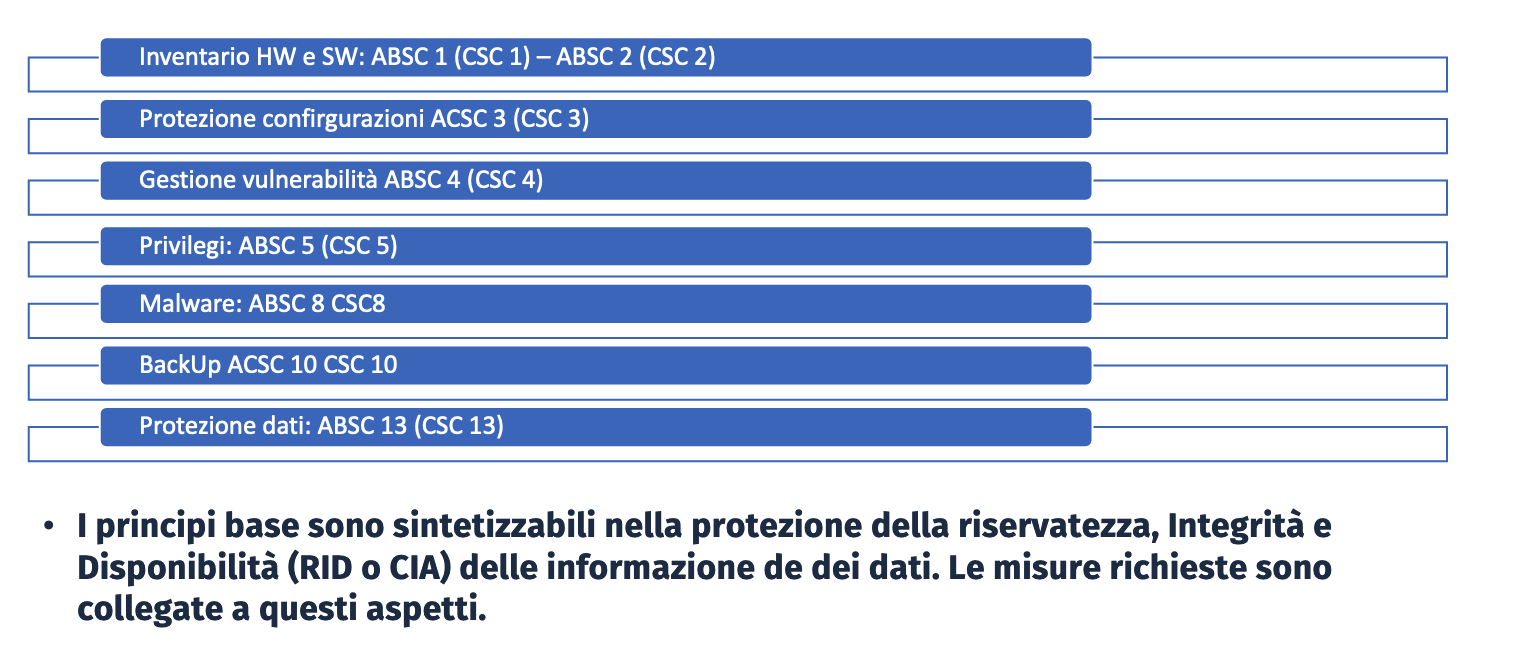 Dalla presentazione di Nadina – Modulo 1
https://dpo.infn.it/wp-content/uploads/2018/10/Norme_uso_sistemi_informatici.pdf
11/11/2021
Gianluca Peco
56
Misure di sicurezza – simulazione di esempio
Questo è un esempio di checklist di controlli atti ad implementare il set di misure minime secondo la Circolare AGID

Tali misure si possono ritenere sufficienti nella maggior parte dei contesti anche quali misure tecniche per gestire sistemi che trattano dati personali tutelati dal GDPR

E’ importante personalizzare queste misure secondo la propria analisi dei rischi
https://dpo.infn.it/wp-content/uploads/2018/10/Norme_uso_sistemi_informatici.pdf
11/11/2021
Gianluca Peco
57
ABSC 1 (CSC 1): INVENTARIO DEI DISPOSITIVI AUTORIZZATI E NON AUTORIZZATI
11/11/2021
Gianluca Peco
58
ABSC 2 (CSC 2): INVENTARIO DEI SOFTWARE AUTORIZZATI E NON AUTORIZZATI
11/11/2021
Gianluca Peco
59
ABSC 3 (CSC 3): PROTEGGERE LE CONFIGURAZIONI DI HARDWARE E SOFTWARE
11/11/2021
Gianluca Peco
60
ABSC 4 (CSC 4): VALUTAZIONE E CORREZIONE CONTINUA DELLA VULNERABILITÀ
10/11/21
Sicurezza e rischio informatico
61
ABSC 5 (CSC 5): USO APPROPRIATO DEI PRIVILEGI DI AMMINISTRATORE
10/11/21
Sicurezza e rischio informatico
62
ABSC 5 (CSC 5): USO APPROPRIATO DEI PRIVILEGI DI AMMINISTRATORE
10/11/21
Sicurezza e rischio informatico
63
ABSC 8 (CSC 8): DIFESE CONTRO I MALWARE
10/11/21
Sicurezza e rischio informatico
64
ABSC 10 (CSC 10): COPIE DI SICUREZZA
ABSC 13 (CSC 13): PROTEZIONE DEI DATI
10/11/21
Sicurezza e rischio informatico
65
Conclusioni e riferimenti
https://baltig.infn.it/infn-cloud/policies_and_procedures/-/raw/master/security_recommendations_latest.pdf?inline=true
https://dpo.infn.it/wp-content/uploads/2018/10/Norme_uso_sistemi_informatici.pdf
https://guides.cloud.infn.it/docs/users-guides/en/latest/
https://www.cloud.infn.it/policies-procedures/
Comunicazione di servizio: nei test alla domanda 17 cé’ un refuso che non cambia il senso della risposta. Al posto di (iptables/app armor) si intenda (iptables/firewalld)
INFN Cloud SiT, WP4 e UserSupport sono disponibili a supportarvi nelle problematiche di security
11/11/2021
Gianluca Peco
66
Grazie a tutti
11/11/2021
Gianluca Peco
67